Презентация к занятию по ФЭМП
Муниципальное казённое образовательное упреждение детский сад «Буратино» Автор : воспитатель первой квалификационной категории  2016г
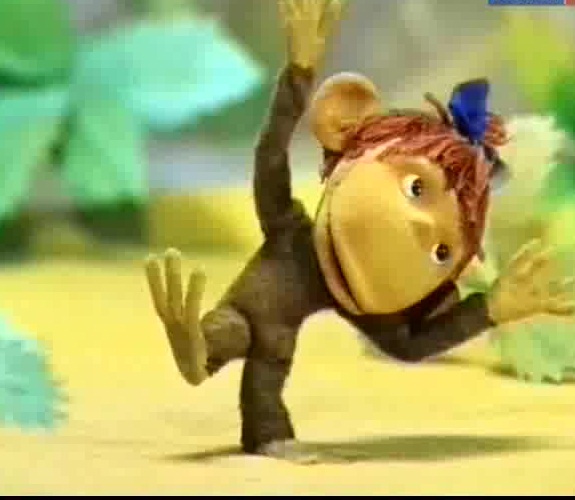 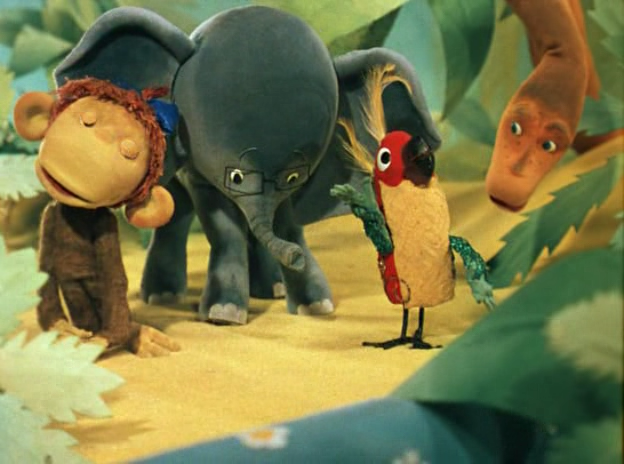 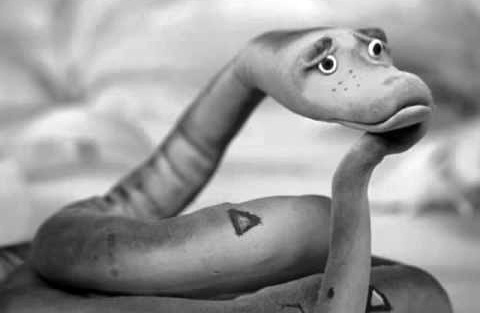 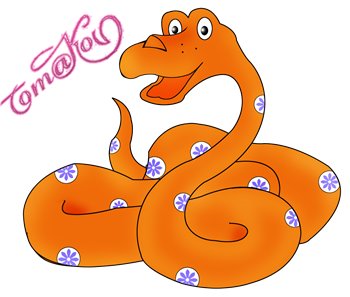 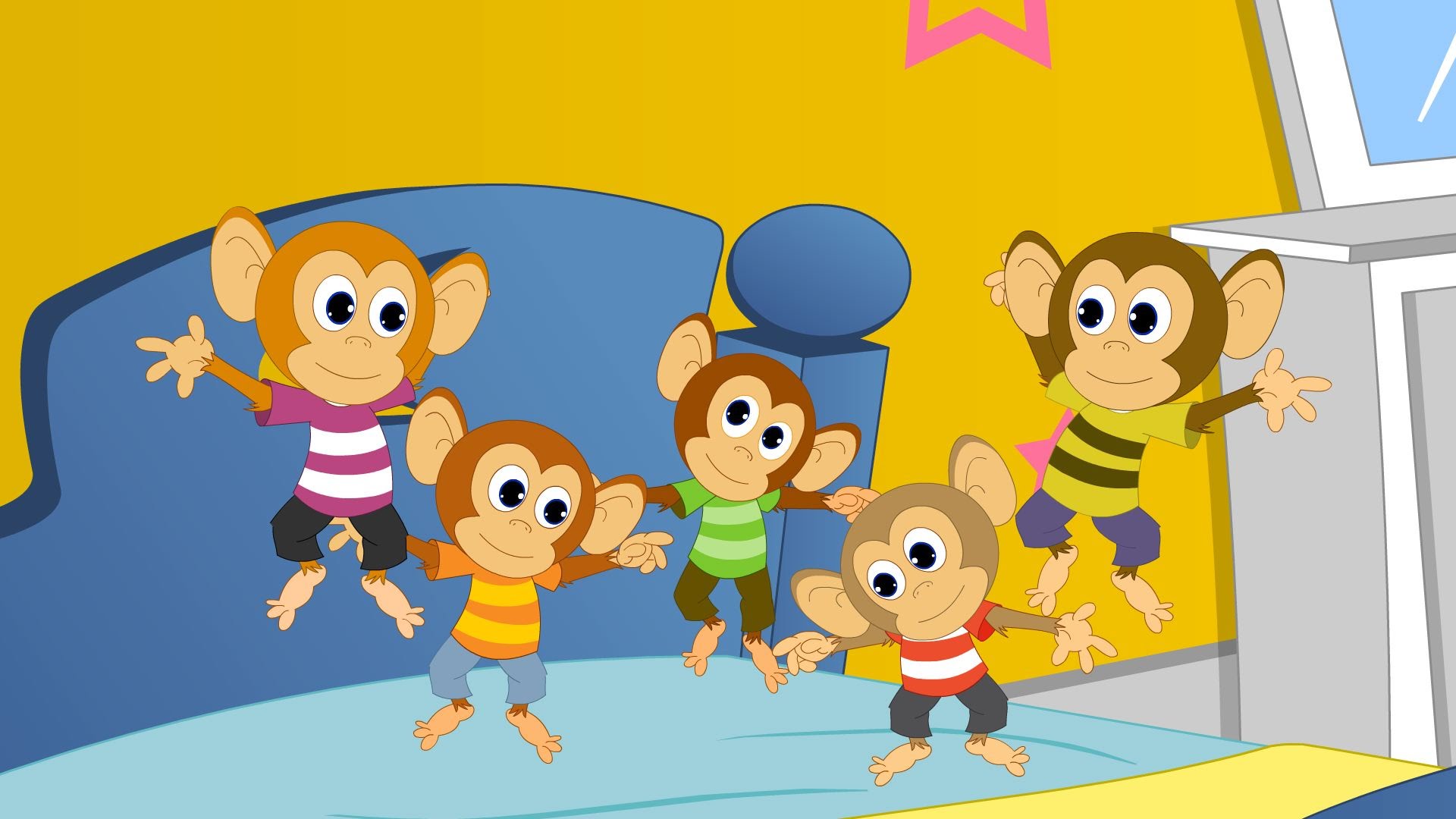 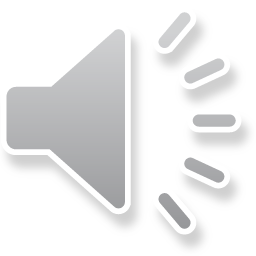 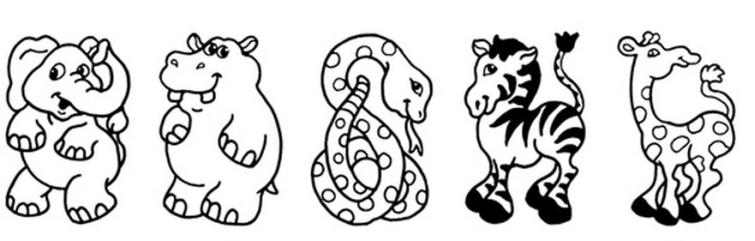 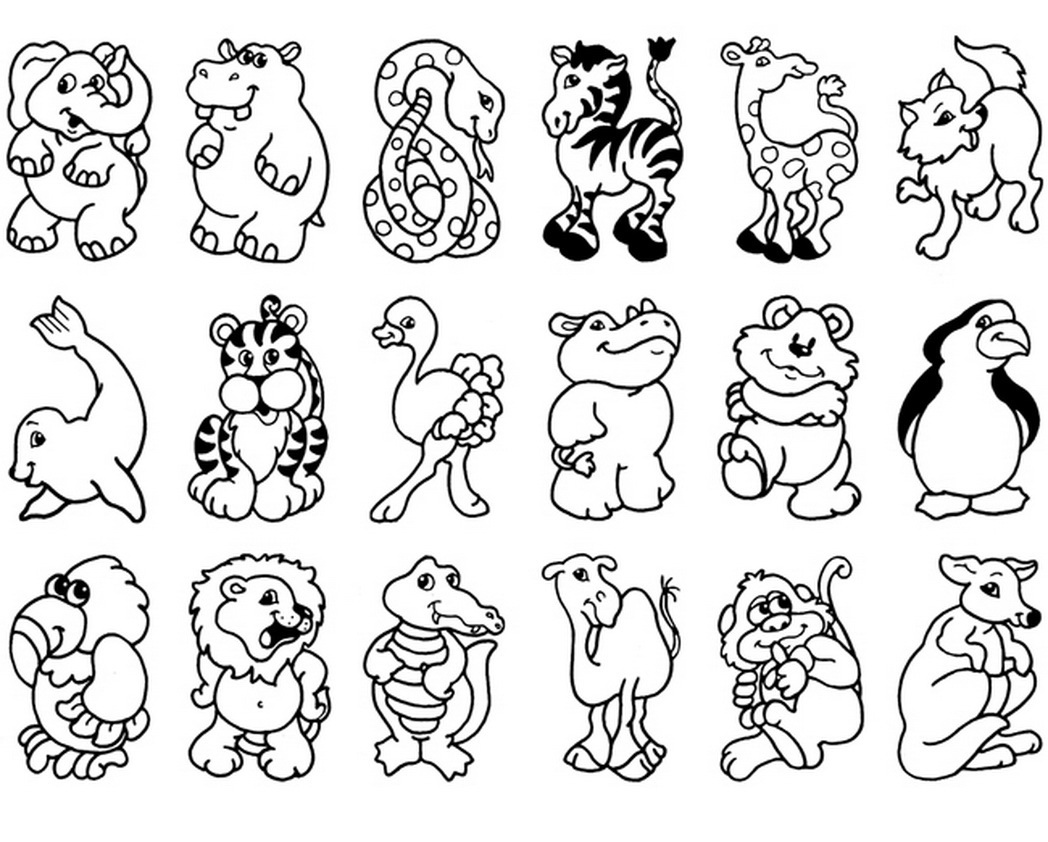 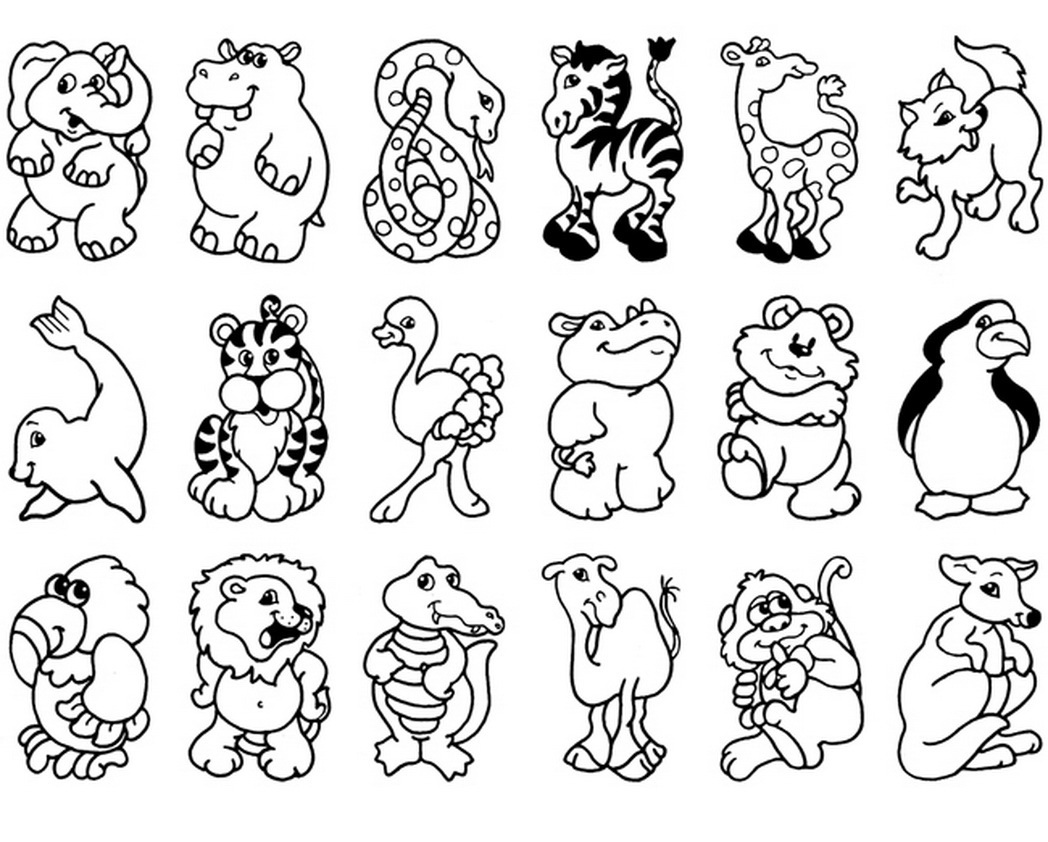 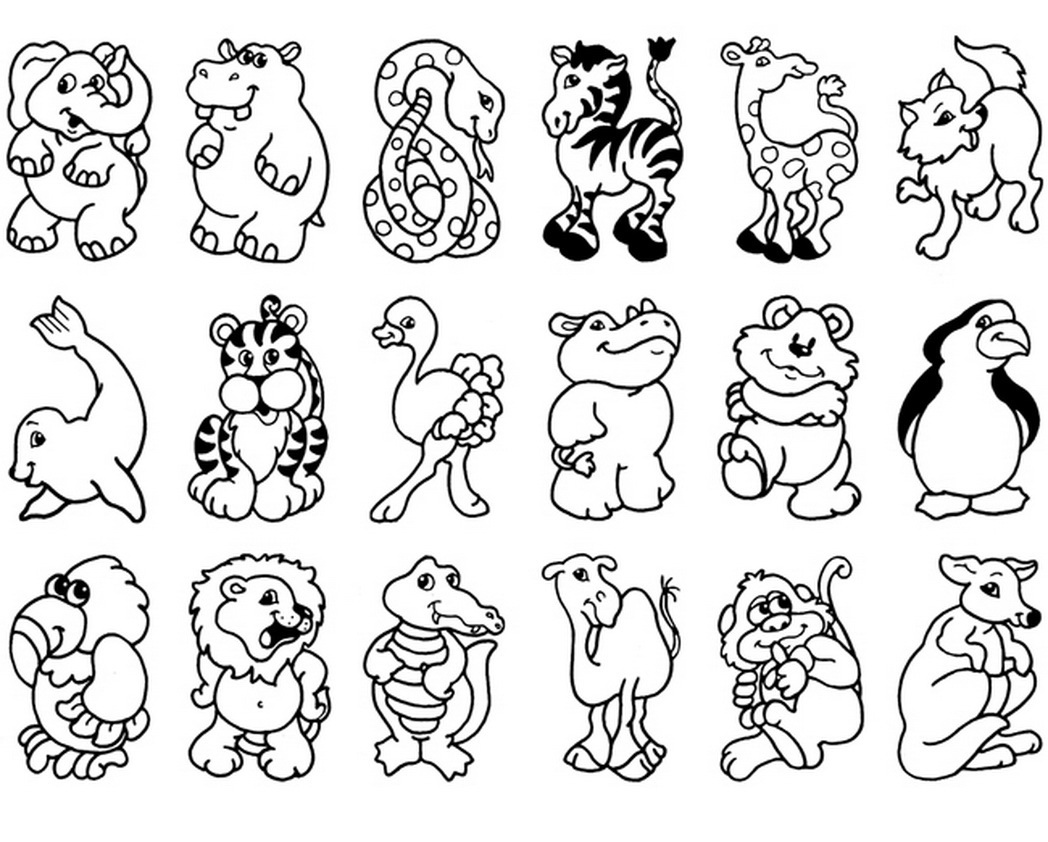 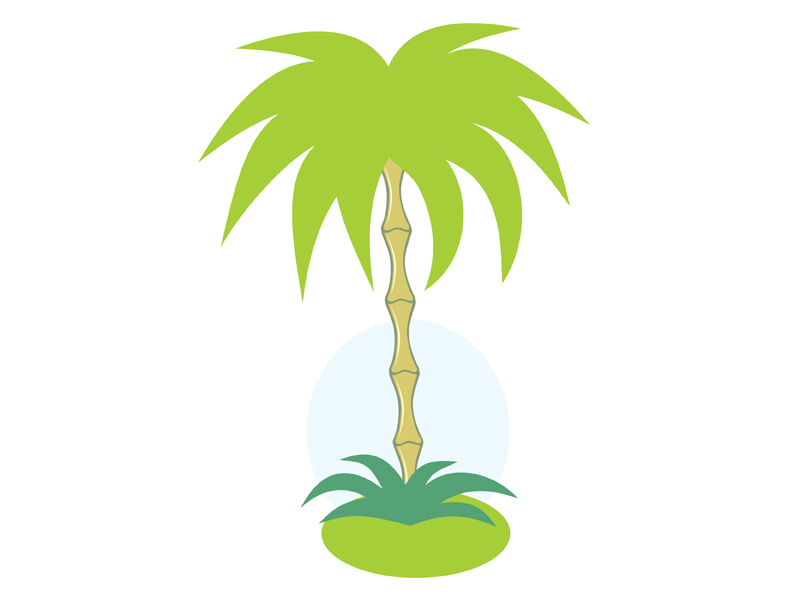 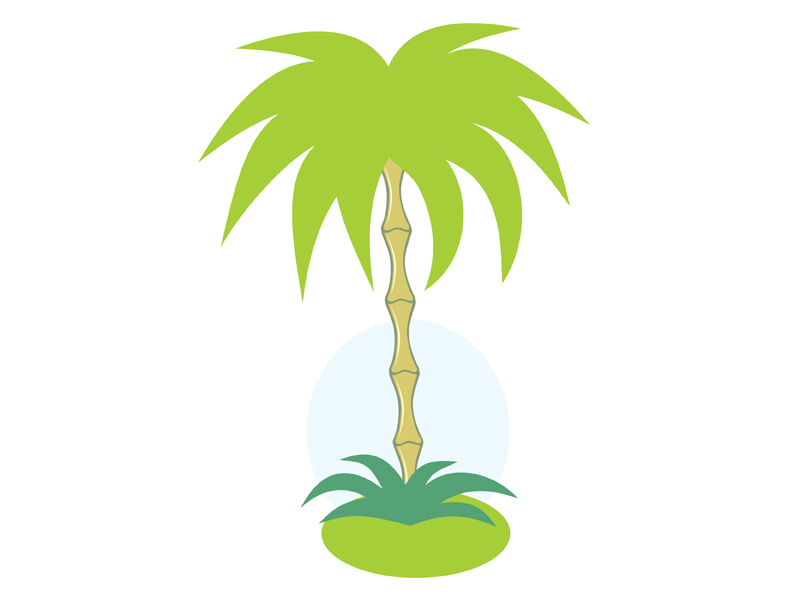 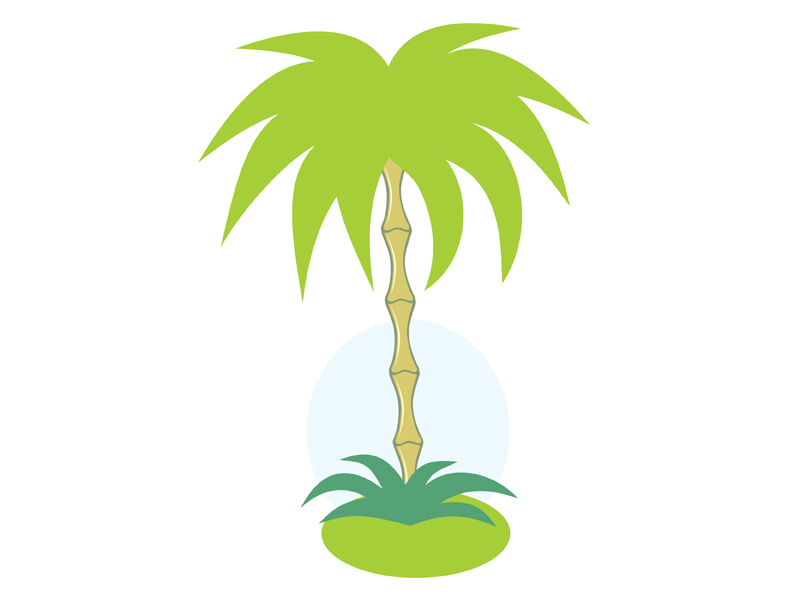 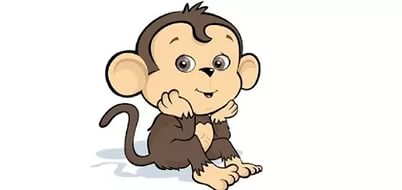 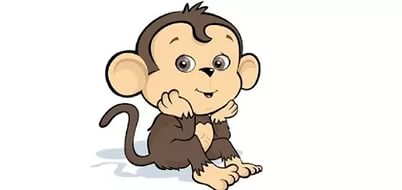 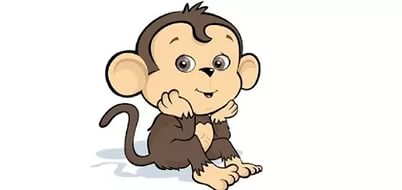 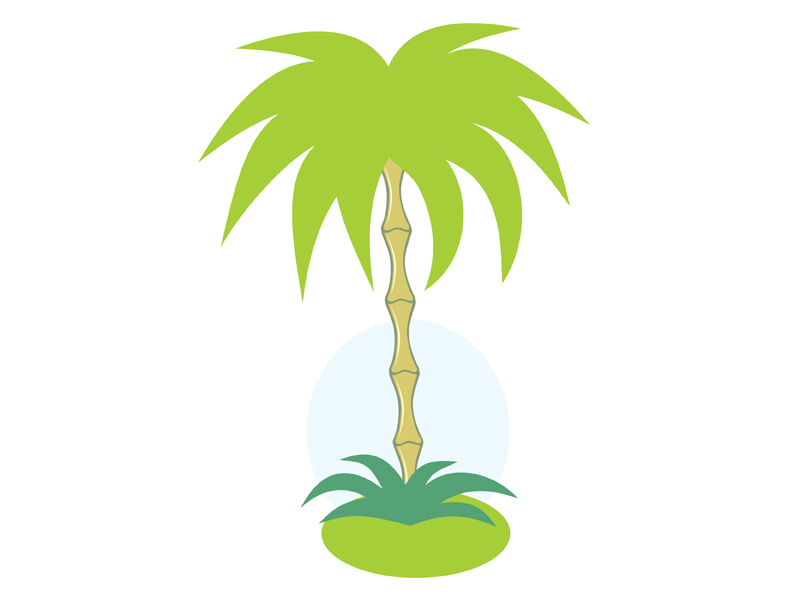 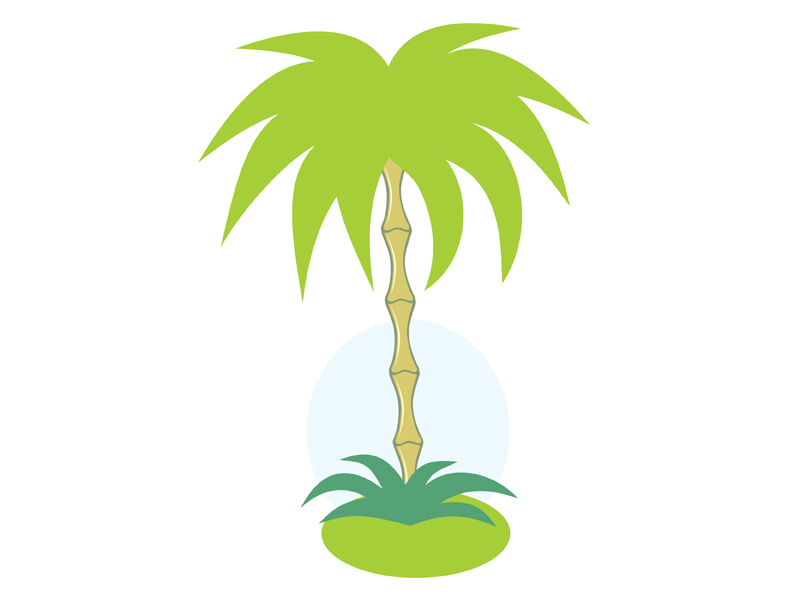 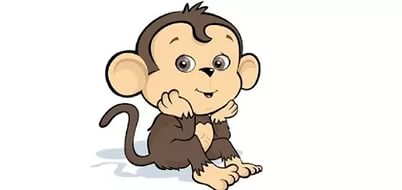 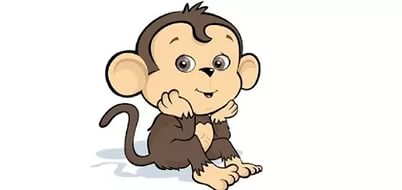 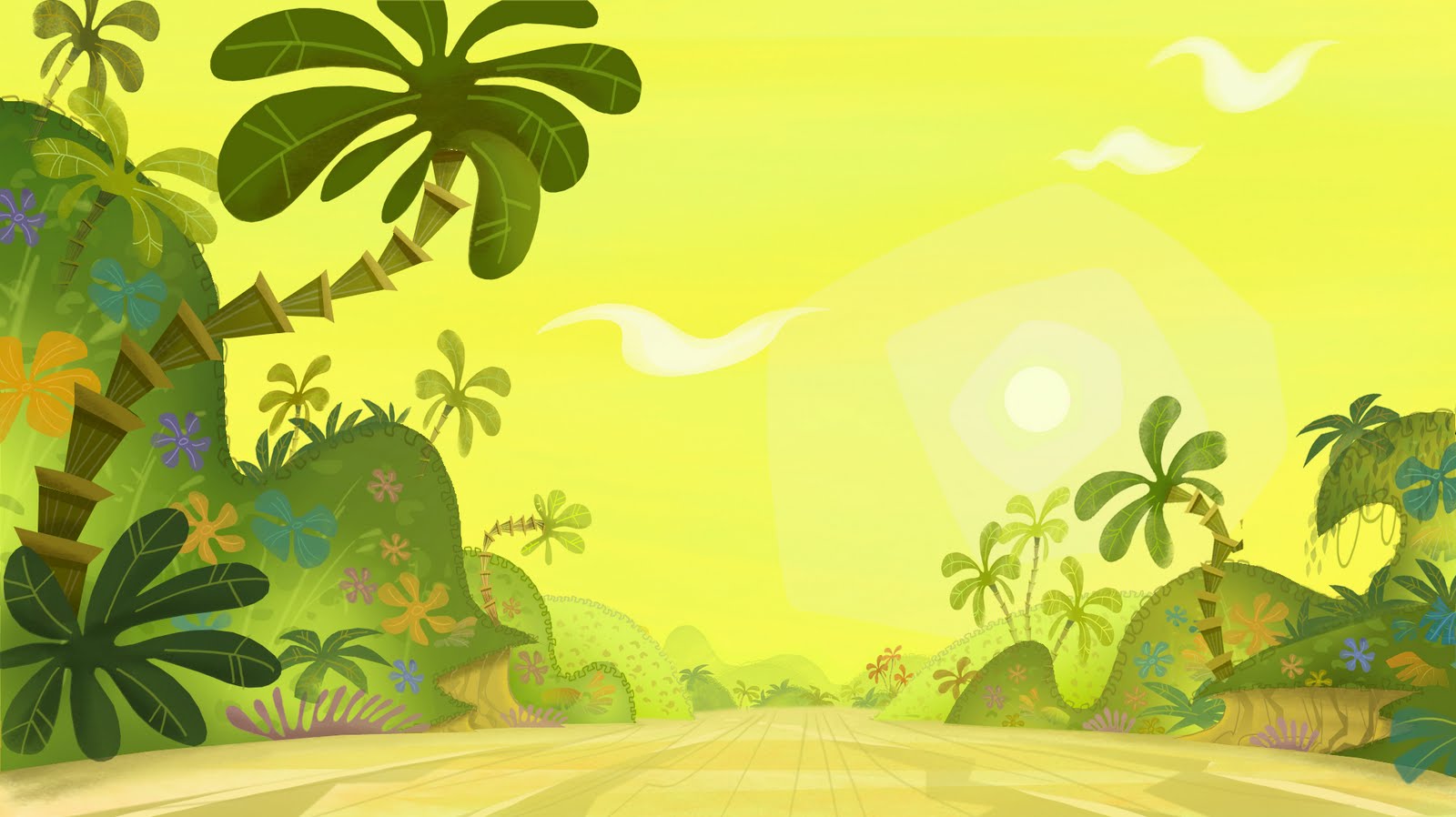